Digital Literacyand Online Communication
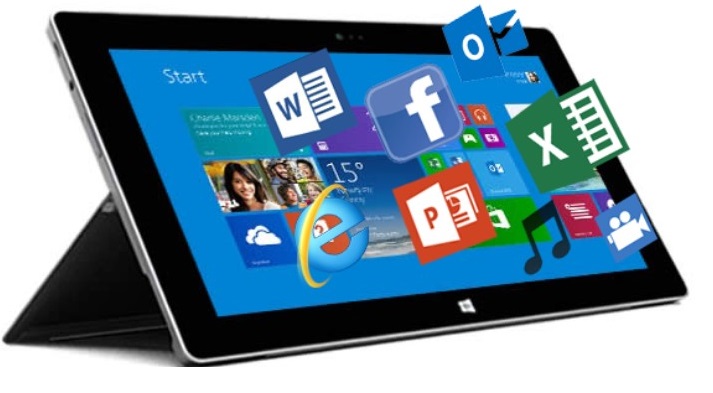 The goal is for students to effectively use online tools to communicate with others.
Methods of Digital Communication
We email our friends and coworkers.
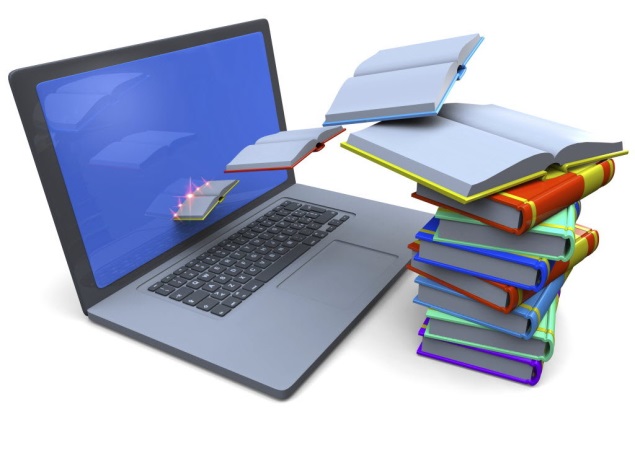 We read.
More Methods of Digital Communication
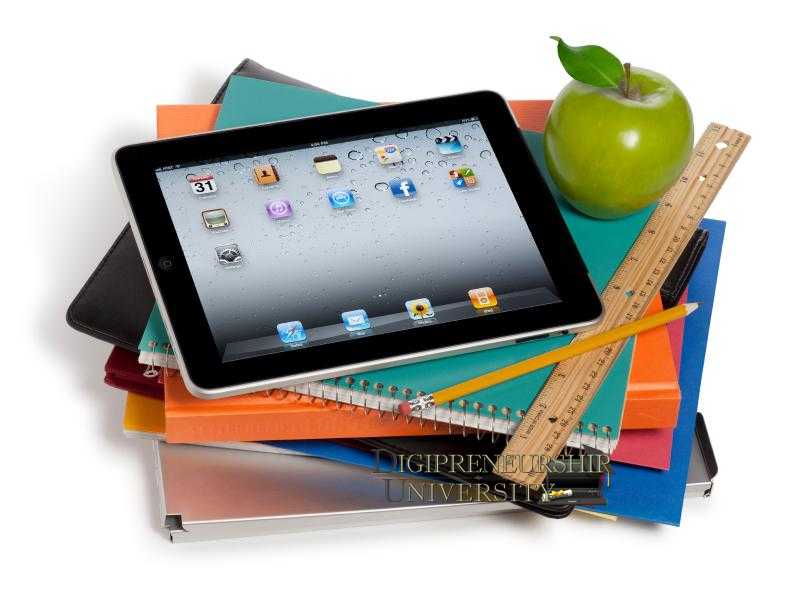 We do our homework.
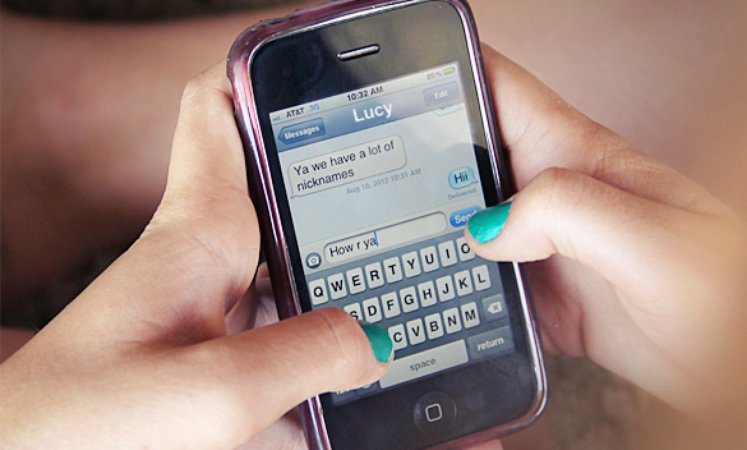 We text.
More Methods of Digital Communication
We use social networks to communicate with our friends and family.
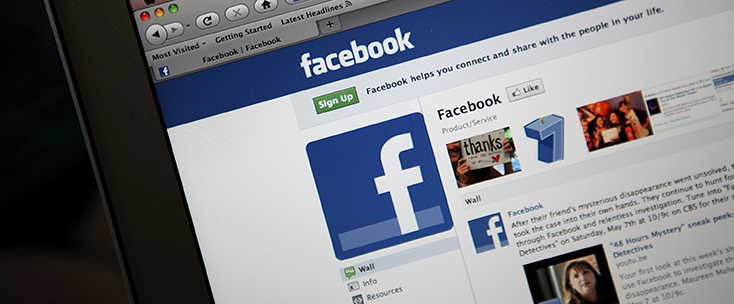 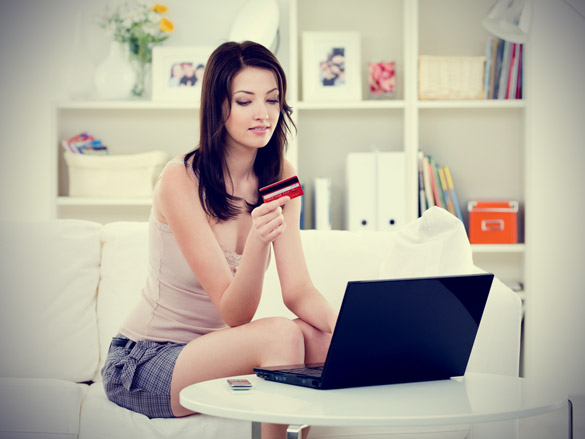 We shop.
More Methods of Digital Communication
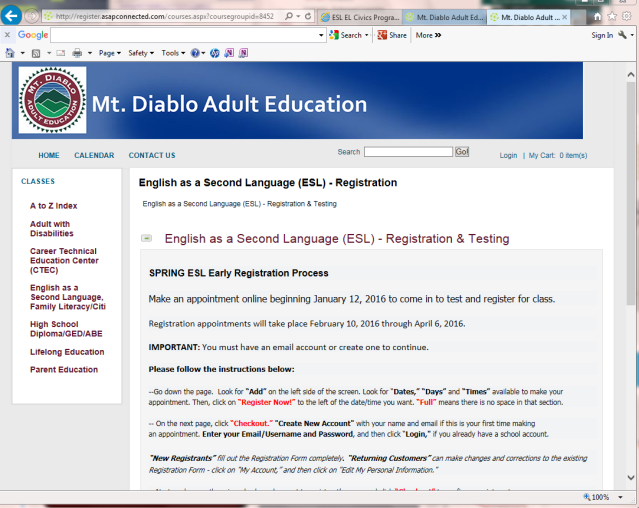 We register for classes.
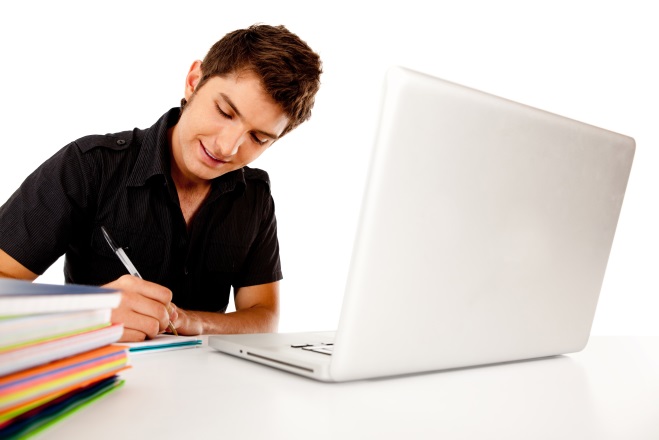 We take online classes.
More Methods of Digital Communication
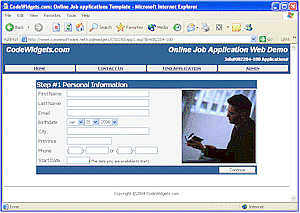 We apply for jobs.
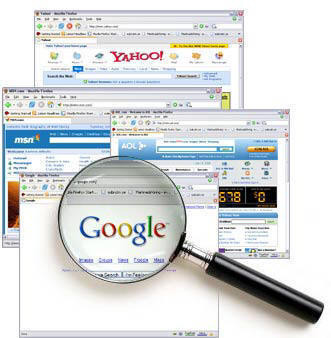 We search for information.
Social Networks
An online website where people can communicate and share information.
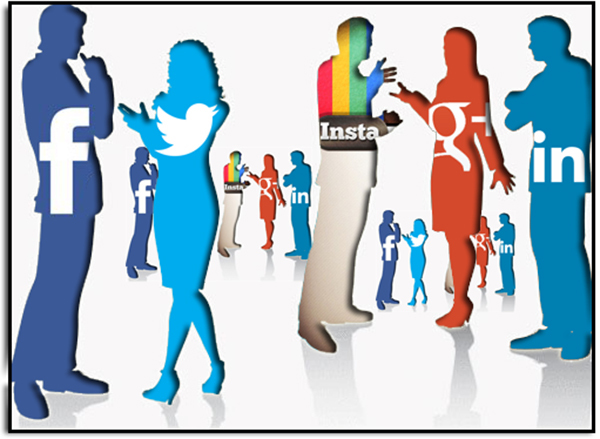 Facebook
Facebook is a popular free social networking website.
It lets users:
See messages from other people
Show photos and video
Send messages to friends, family and colleagues. 
Share information on your “page”
Invite friends to join groups and events
Play games
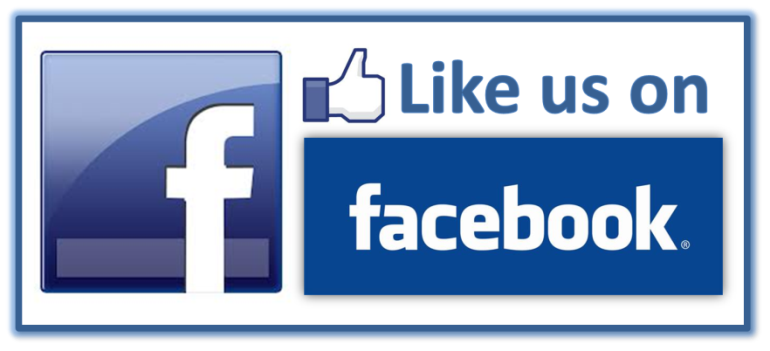 Twitter
Twitter is a free social networking service.
It lets users:
Send short messages called “tweets.” 
Watch for other users' “tweets.”

Example of a tweet:
Hello Twitter! #myfirstTweet
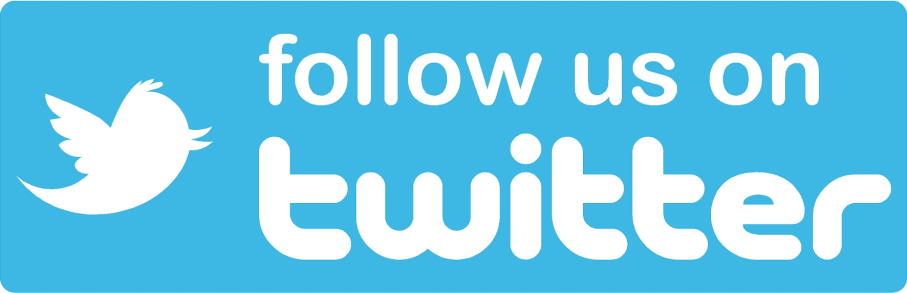 Instagram
Instagram is a free social networking service.
It lets users:
Share photos
Share videos
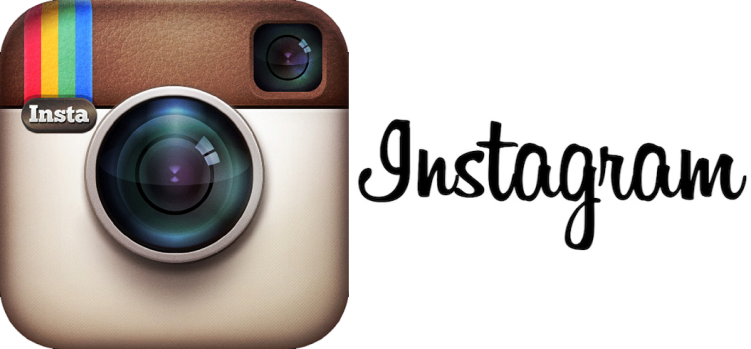 Computer Acronyms – Part 1
CPU - Central Processing Unit of the computer. This is similar to the computer’s brain.

IT – Information technology is the use of computers

JPEG – a computer format for pictures

MAC - an abbreviation for Macintosh, a personal computer made by the Apple Computer company

OS - the operating system of the computer.  The main program that runs on a computer and begins automatically when the computer is turned on.
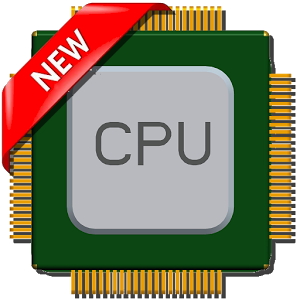 Computer Acronyms – Part 2
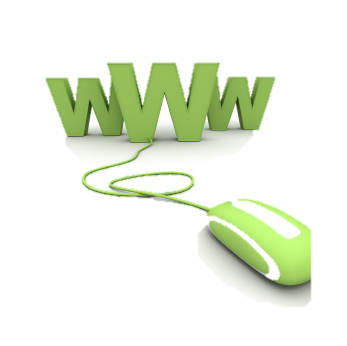 PC - personal computer

PDF - Portable Document Format, a file format ready for the web  

RAM - Random Access Memory is the space inside the computer. If you increase the amount of RAM, then you will increase the computer’s speed. 

USB – connects different types of technology

Wifi – allows computers to connect to the internet without wires

www – World Wide Web
Computer Symbols & Emoticons Part 1
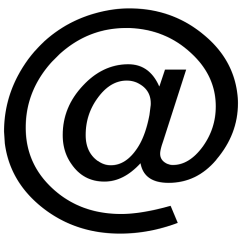 Email address sign


On and Off Button


Printer Symbol


Facebook
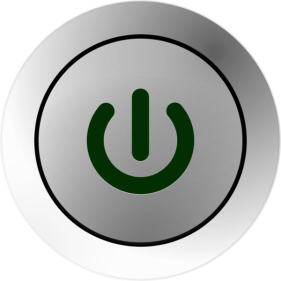 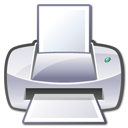 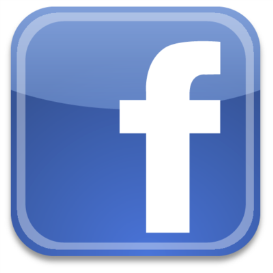 Computer Symbols & Emoticons Part 2
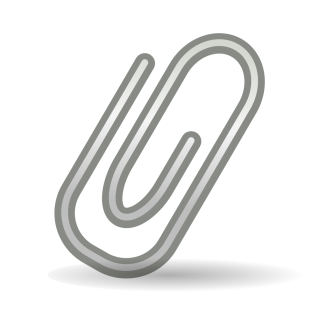 Attachment 


Wifi Symbol


Happy Emoticon


Twitter
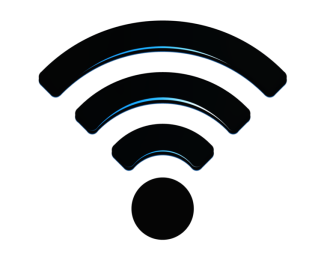 : )
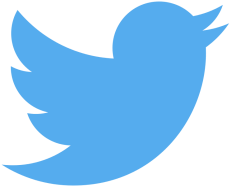